Maths
Monday 1st February 2021
Challenge Question
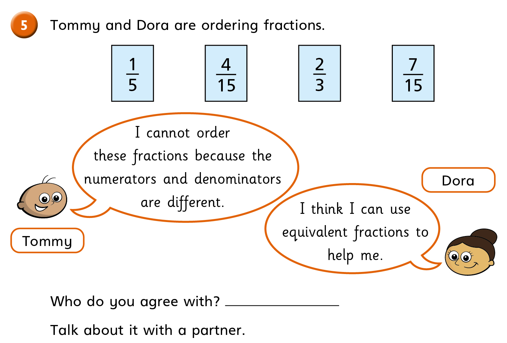 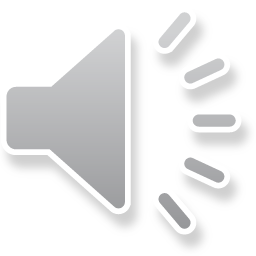 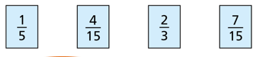 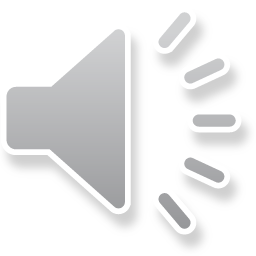 LO: compare and order fractions less than 1.
Success Criteria:
Represent fractions using a bar model.
Recognise equivalent fractions.
Use < and > symbols to compare.
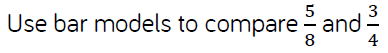 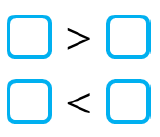 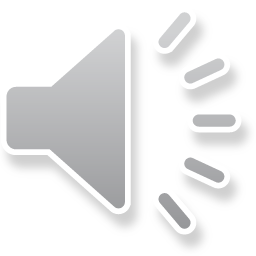 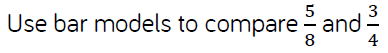 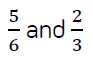 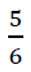 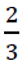 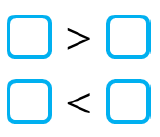 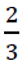 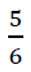 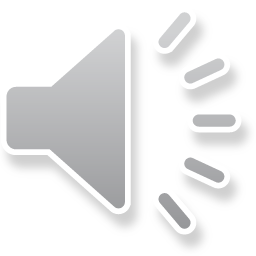 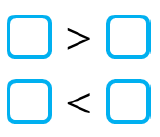 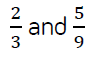 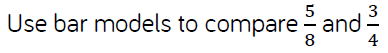 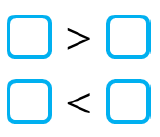 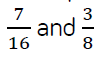 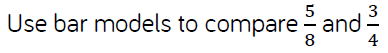 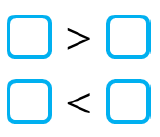 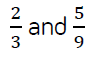 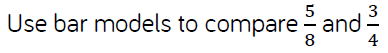 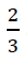 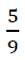 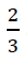 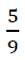 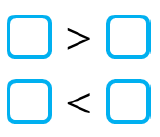 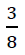 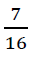 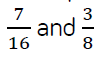 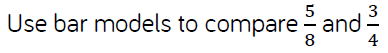 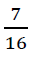 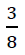 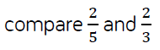 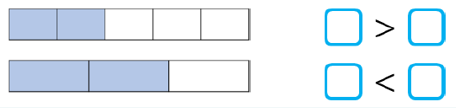 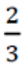 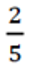 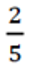 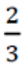 When the numerator is the same, the greater the denominator, the smaller the fraction.
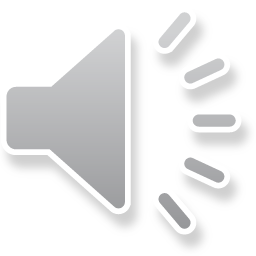 When the numerator is the same, the greater the denominator, the smaller the fraction.
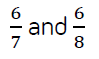 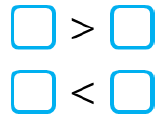 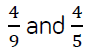 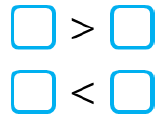 Order the fractions from smallest to greatest.
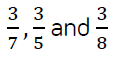 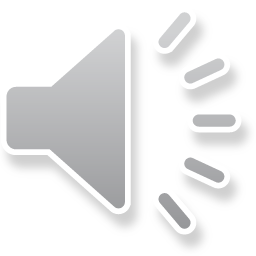 Challenge
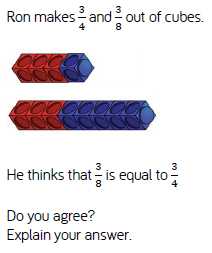 ANSWERS: When the numerator is the same, the greater the denominator, the smaller the fraction.
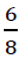 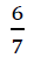 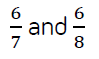 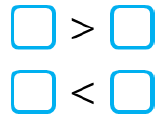 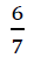 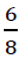 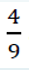 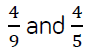 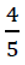 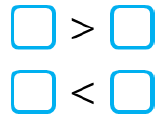 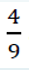 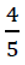 Order the fractions from smallest to greatest.
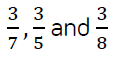 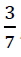 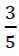 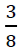 ANSWERS: Challenge
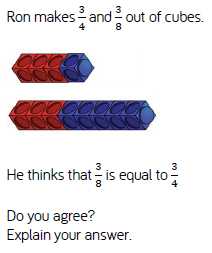 DISAGREE

The two wholes are not equal.
He could have compared using numerators or converted to a common denominator.
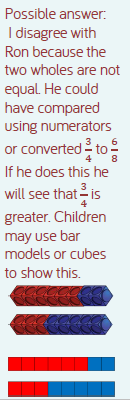